Тема урока:Интерьер и планировка кухни5 класс (1 часть)
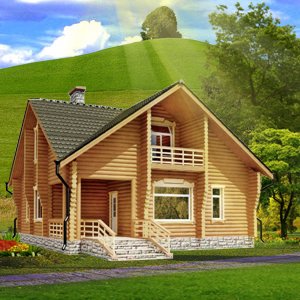 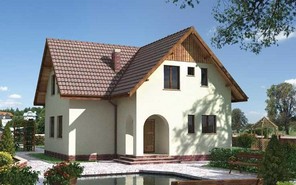 Дробышева Зинаида Викторовна
учитель  технологии
 МАОУ Тоцкая СОШ им. А.К. Стерелюхина
Цель урока -  организовать деятельность обучающихся по   формированию  умений  планирования   интерьера    кухни;            научить     применять   знания  на  практике.
Задачи: 
Раскрыть  понятия  «интерьер», «планировка»,
      «рабочий треугольник».
Ознакомить с требованиями к интерьеру.
Ознакомить с оборудованием кухни, её функциональными  зонами, типами планировки кухни.
Дать представления о цветовом решении кухни, использовании современных материалов в её отделке, о декоративной отделке кухни.
Обучить выполнению эскизов кухни.
Интерьер - от французского слова, в переводе  обозначает   «внутренний». Это художественное оформление помещения, его внутреннее устройство и  убранство.
Кухня- помещение, которое используют
    для     хранения  и  обработки  продуктов,  приготовления  и  приёма  пищи.

    Планировка -  это размещение мебели и кухонного оборудования в помещении, в зависимости от его размера и формы.
Требования  к  интерьеру  кухни
Эргономические 
        Оборудование кухни должно   занимать как     можно  меньше места,  чтобы создавать комфортные  условия  пребывания на  кухне.   Это позволит свободно передвигаться по кухне и увеличить используемое   пространство. 
        Освещение кухни должно быть  достаточным
         для выполнения различных работ.  Желательно оборудовать зону  приготовления         пищи  дополни - тельным источником света.  Предпочтительнее использовать лампы теплого   желтого цвета, так как лампы дневного света (белый, голубой) оттеняют  продукты, изменяя их   естественный  цвет и вид.
Эстетические - потолок, стены и пол   должны гармонично сочетаться с цветом мебели и оборудования. Для кухни подойдет сочетание мягких, теплых тонов с яркими, насыщенными красками, причем последние не  должны преобладать.

Гигиенические - помещение и воздух в кухне должны быть всегда чистыми. Для этого помещение оборудуют вентиляцией, воздухоочистителем, украшают комнатными растениями, проводят регулярную уборку.
Рабочий   треугольник
Рабочая зона – это условное «сердце» кухни. На этой площади располагаются столы для приготовления пищи, холодильник, плита и раковина. Специалисты советуют плиту и раковину разбивать разделочным столом – такое соседство наиболее оптимально.
Комфортная площадь рабочего треугольника, должна быть не менее 4  и не более  7 м²– это наиболее комфортный масштаб, преодоление которого не будет   утомлять   хозяйку.
Виды   планировки  кухни
В  зависимости от назначения, оборудования  и
использования различают: рабочие кухни , 
кухни-столовые , кухни-гостиные,  а в некоторых
типах   жилых  домов — кухни-ниши, которые
являются   частью комнаты.
Существуют  следующие  виды  планировки кухни:  однорядная,  двухрядная (параллельная), 
Г-образная,  П- образная   и  кухня-остров.
 Выбор планировки определяется формой кухни, ее размерами, а также расположением в
помещении  окон и  дверей.
Кухня  в  один  ряд
Однорядная схема размещения оборудования рекомендуется при расположении кухни в узких (шириной не менее 1,9 м) вытянутых помещениях, где окна находятся в торцевых стенах. В этом случае около одной продольной стены  располагается  рабочая  зона.
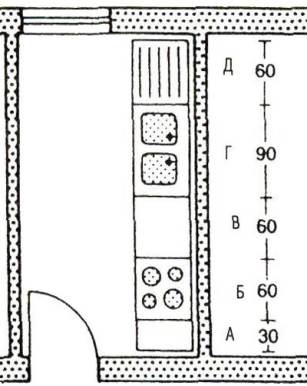 Основным  преимуществом   такой   планировки   является  то,  что  основное  оборудова -ние    располагается    очень  компактно  вдоль  одной   стенки
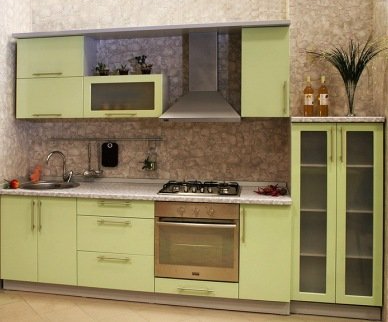 Так, для  небольшого  помещения  подойдет   линейная композиция.    При  этом  холодильник   лучше   всего   вписать   в угол   на   противоположной    стороне.
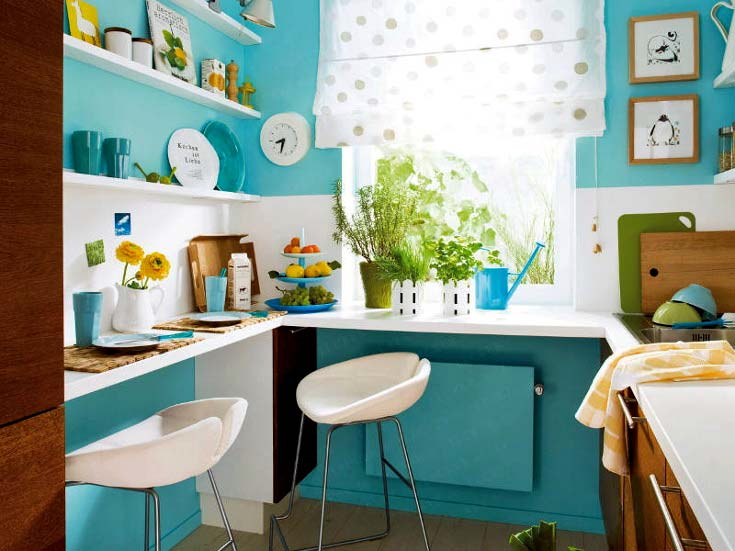 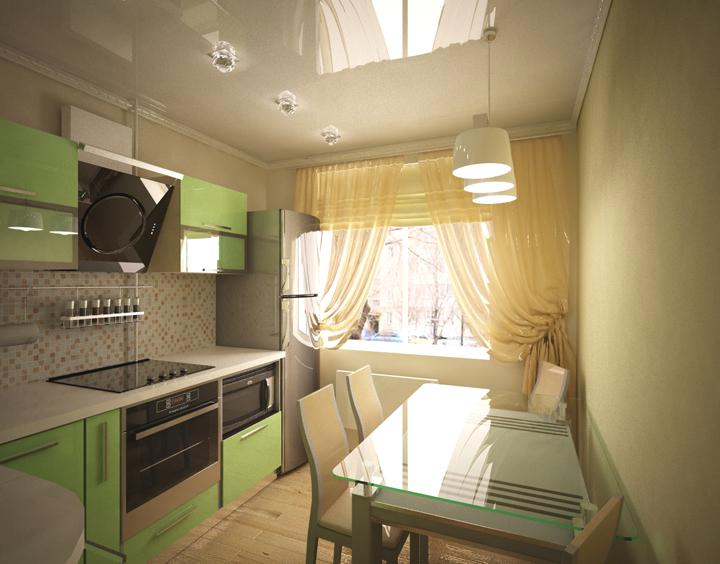 Кухня в два ряда
Двухрядная планировка применима в помещениях шириной не менее 2,3 м, которые имеют форму удлиненного прямоугольника и у которых длина продольной стены недостаточна для размещения оборудования в один ряд. Как правило, такая планировка проста и удобна. На одной стороне наиболее оптимальным вариантом будет установка мойки и плиты, а на другой – холодильника и шкафа для посуды. Возможен и другой вариант планировки: с одной стороны холодильник, мойка и стол-шкаф для подготовки продуктов, а с другой – плита и стол для подготовки блюд.
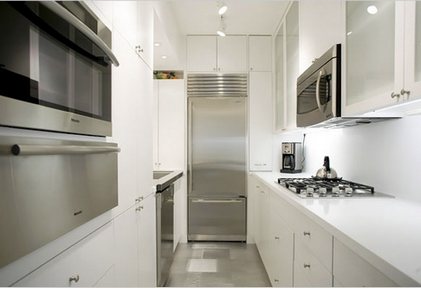 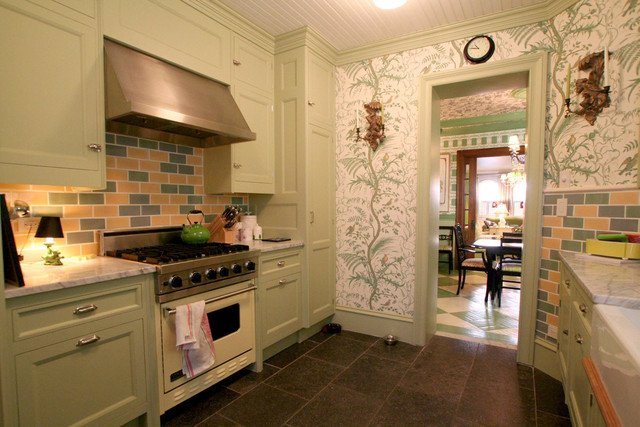